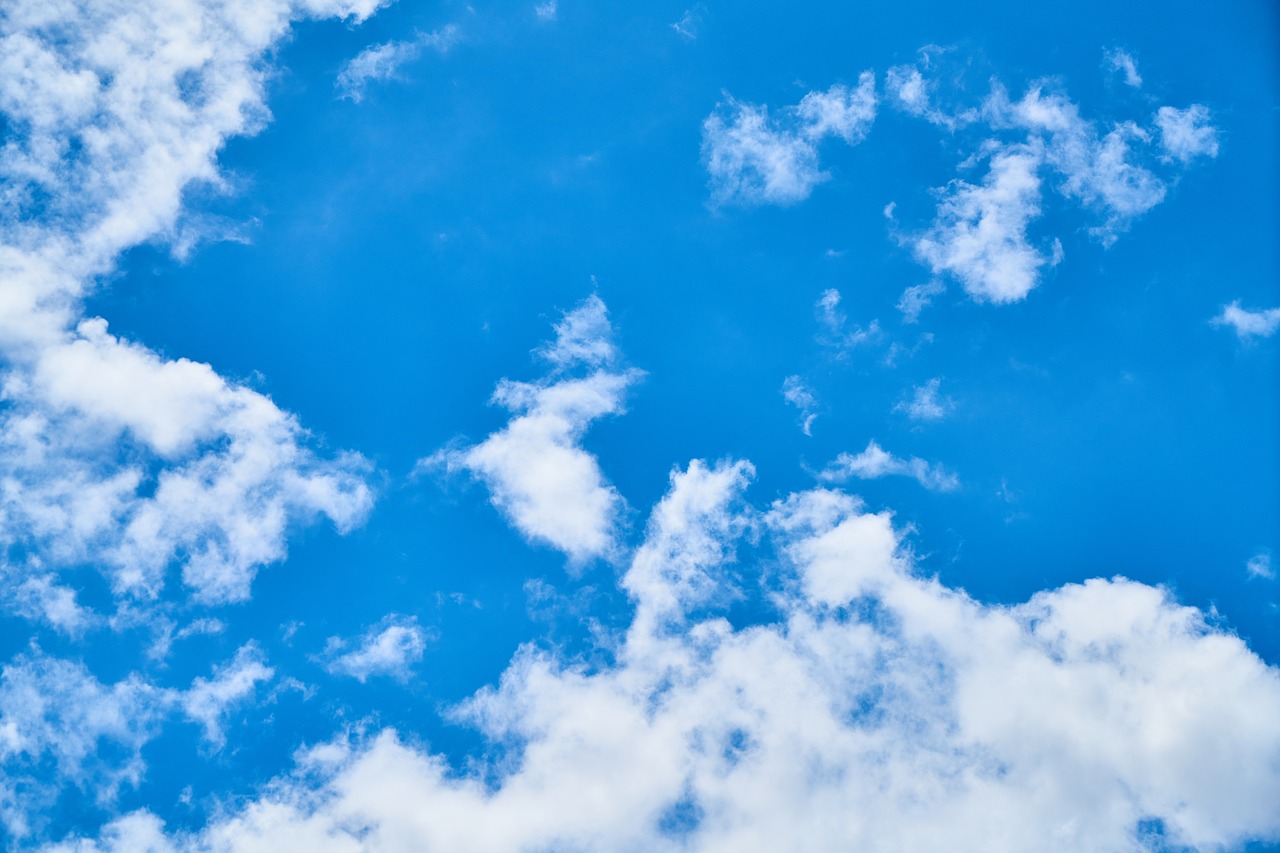 Historia jednego zdjęcia
Historia jednego zdjęcia
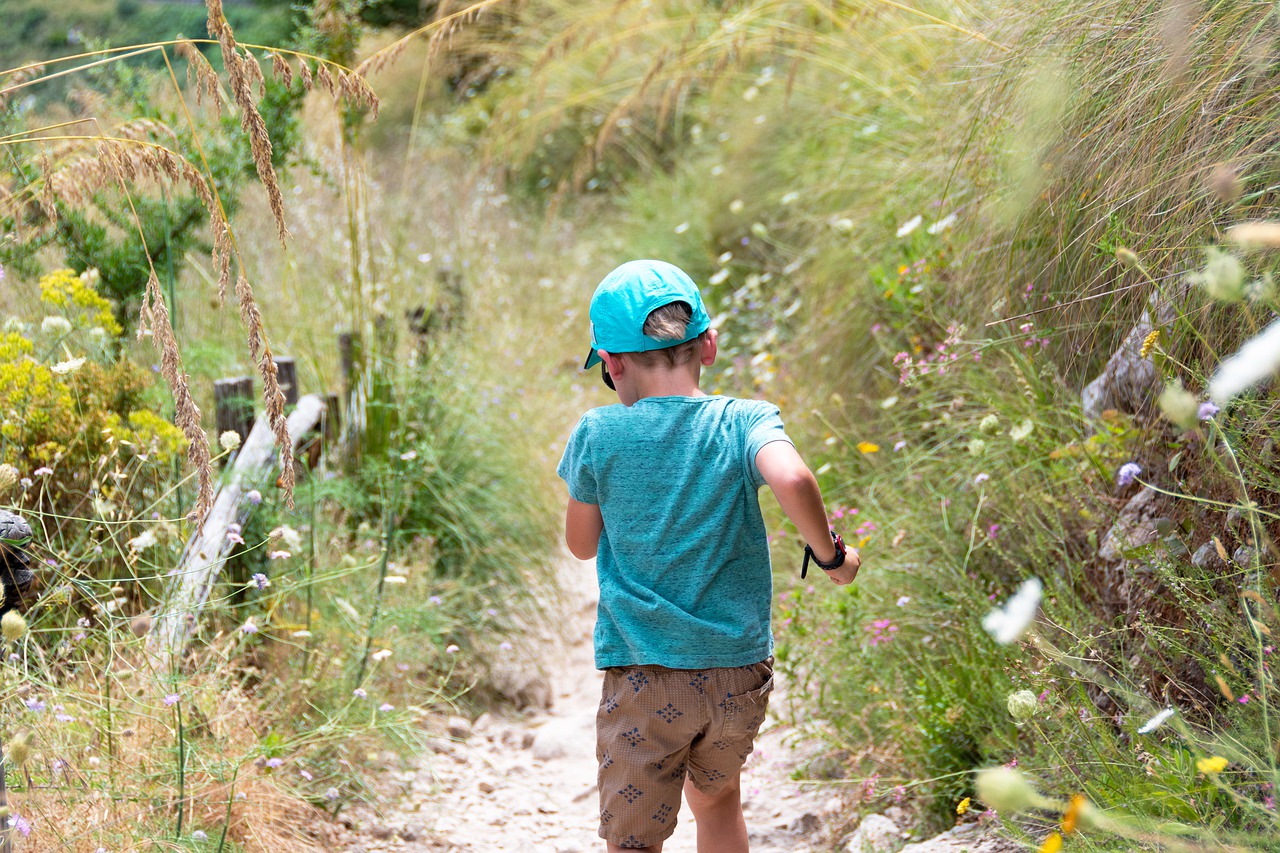 W pewnym kraju, 
 w pewnym mieście, 
  żył sobie chłopiec.
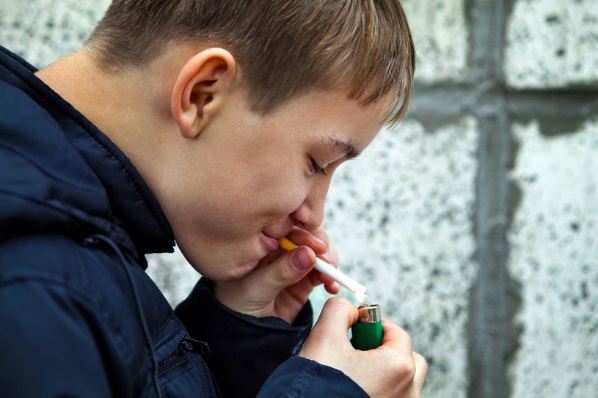 Pierwszego papierosa 
     zapalił z kolegami 
             dla żartu.
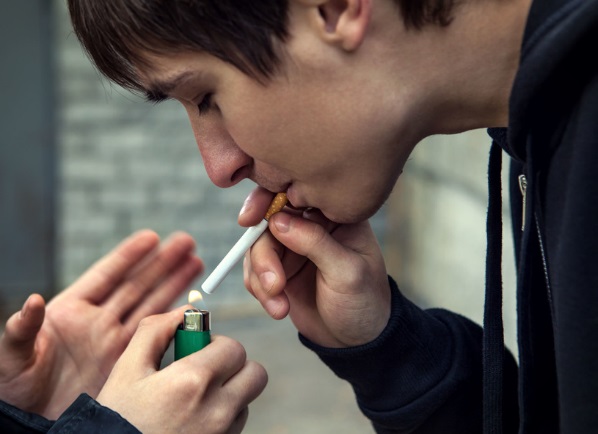 Spodobało mu się jednak 
    więc zapalił drugiego… 
                         setnego…
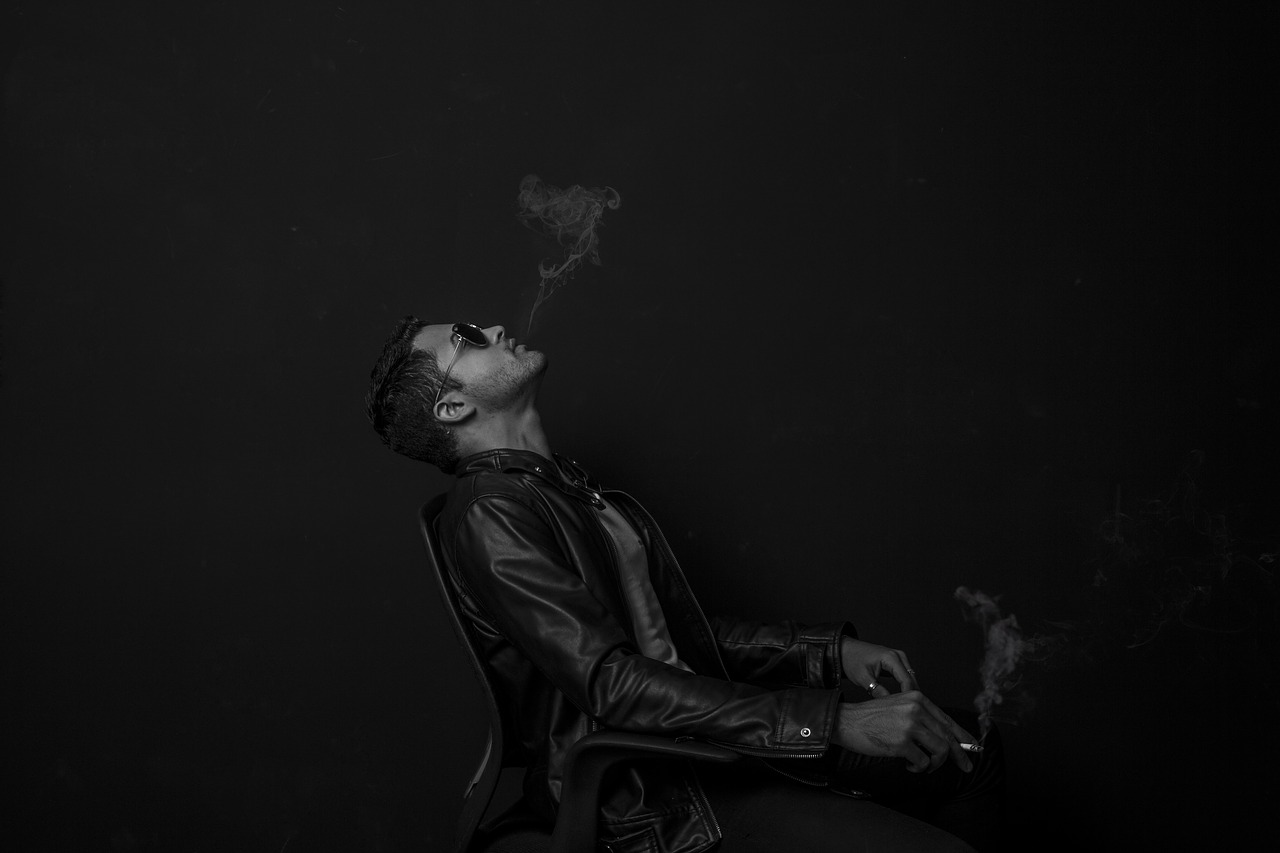 i tak przez kilkanaście lat…
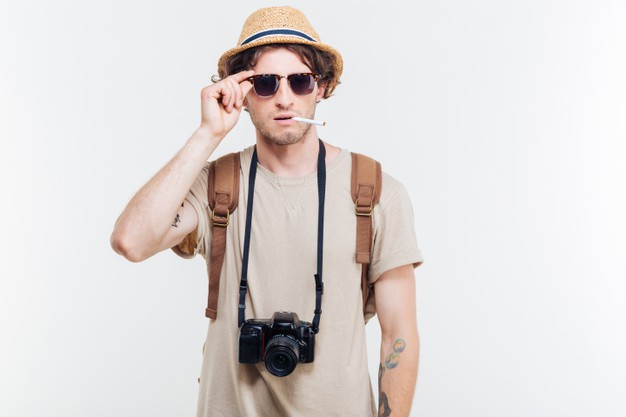 Chłopiec dorastał, 
a jego pasją stała   się fotografia.
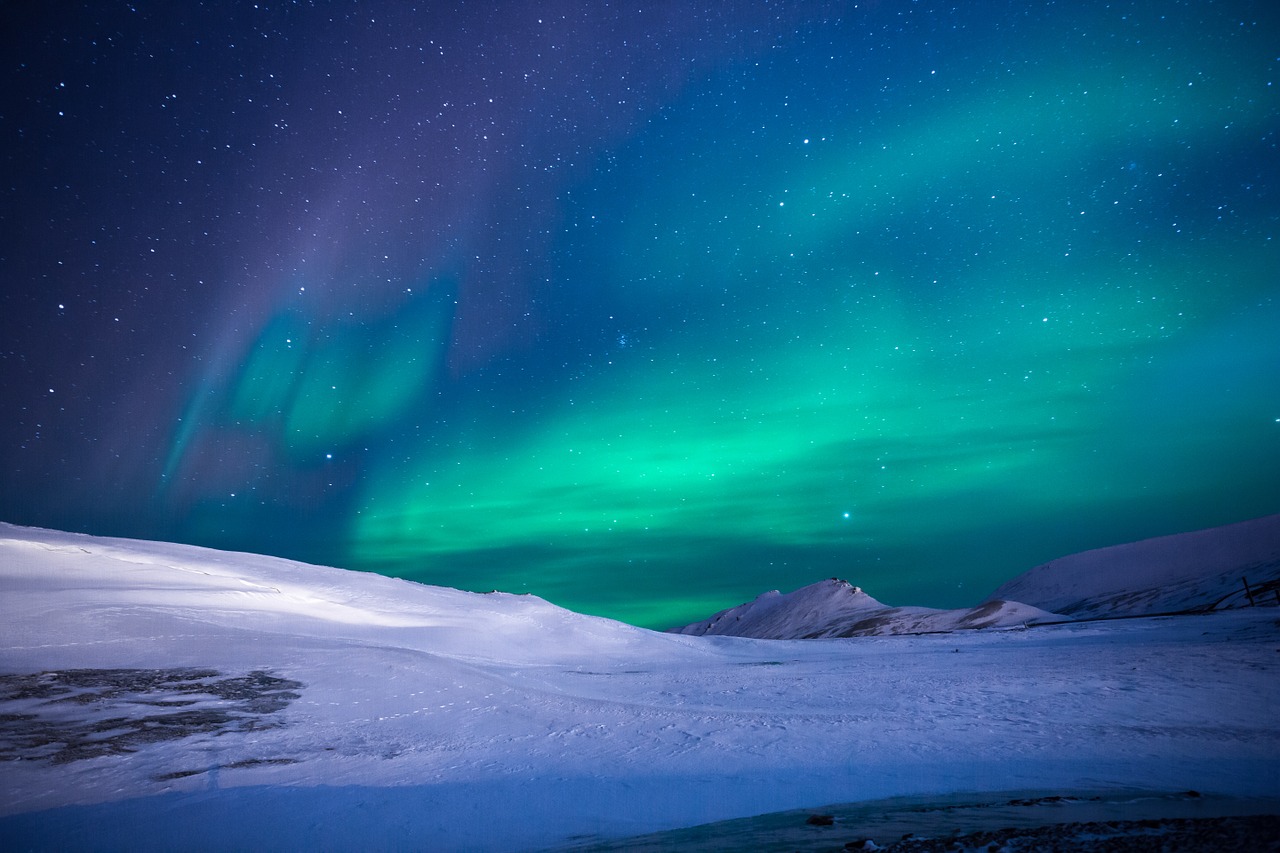 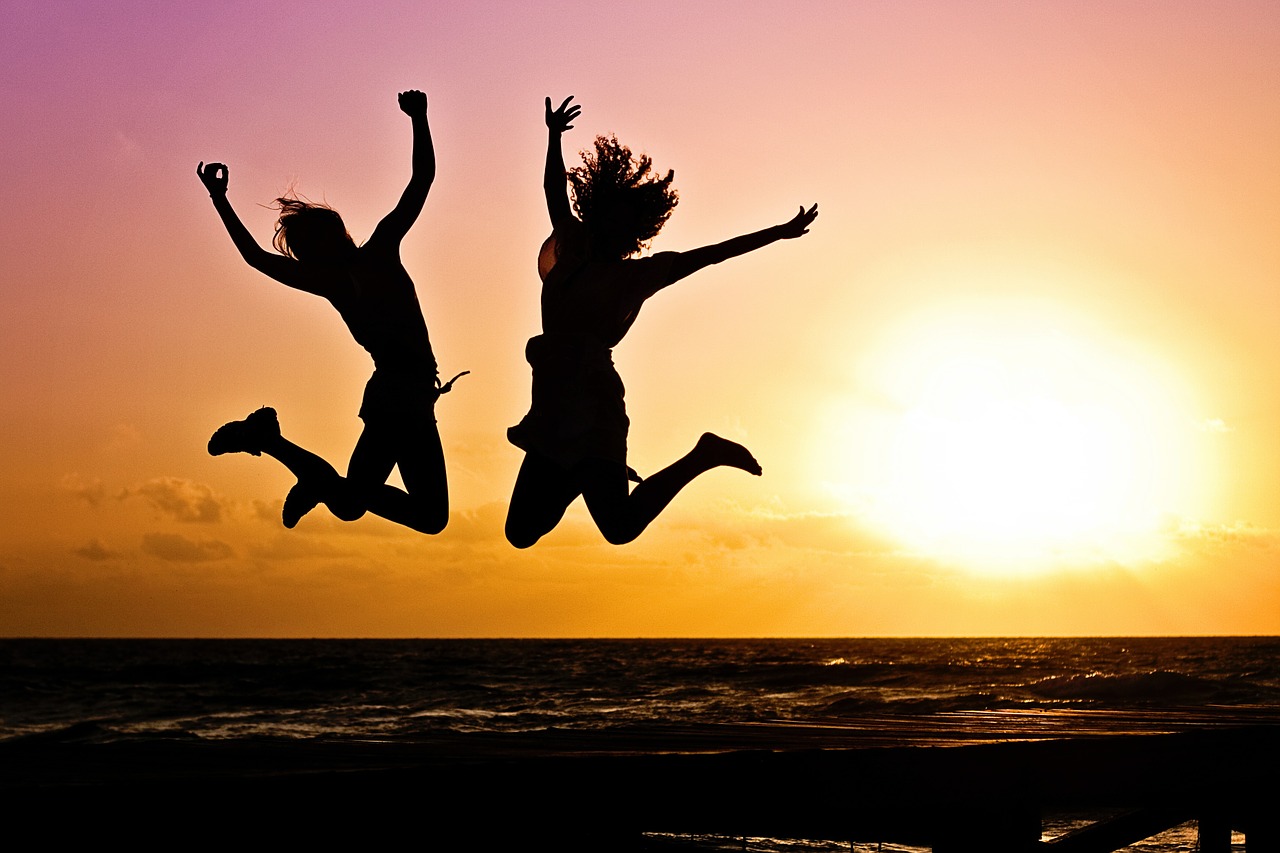 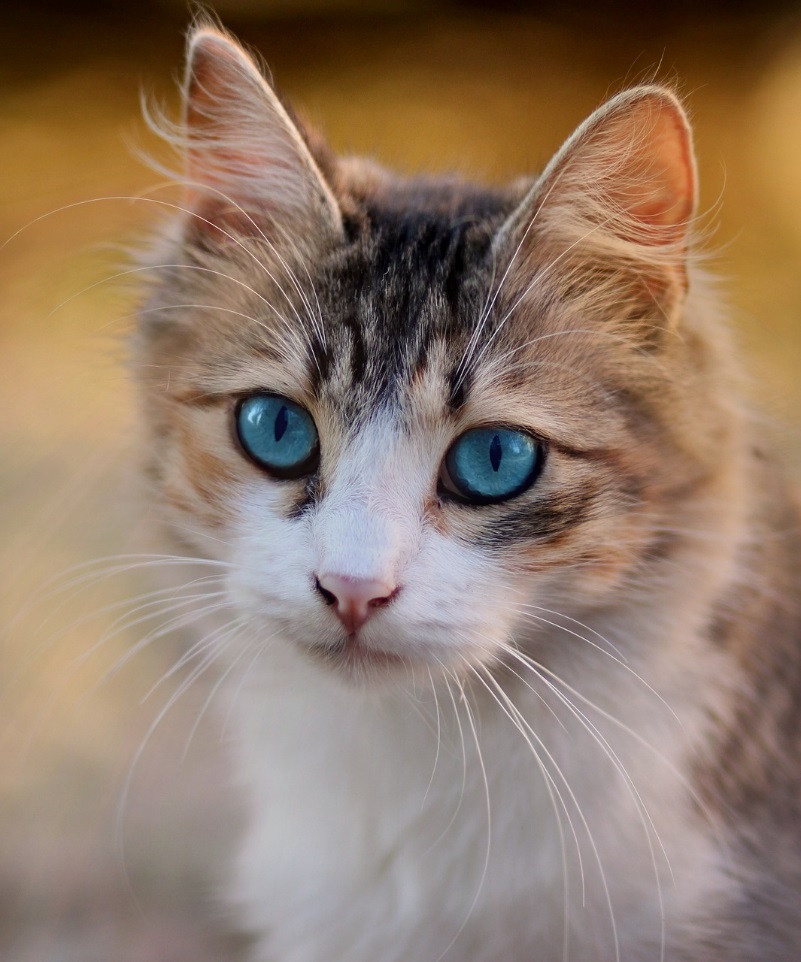 Fotografował wszystko i wszystkich..
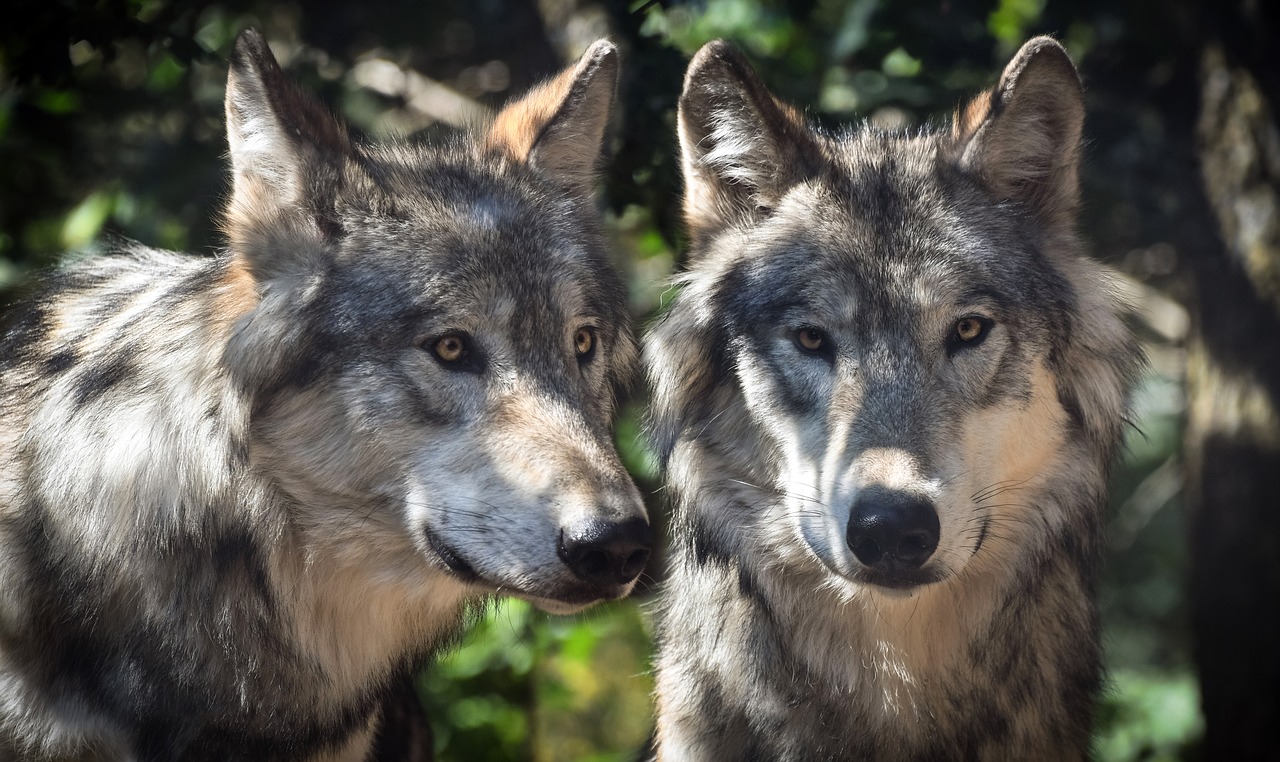 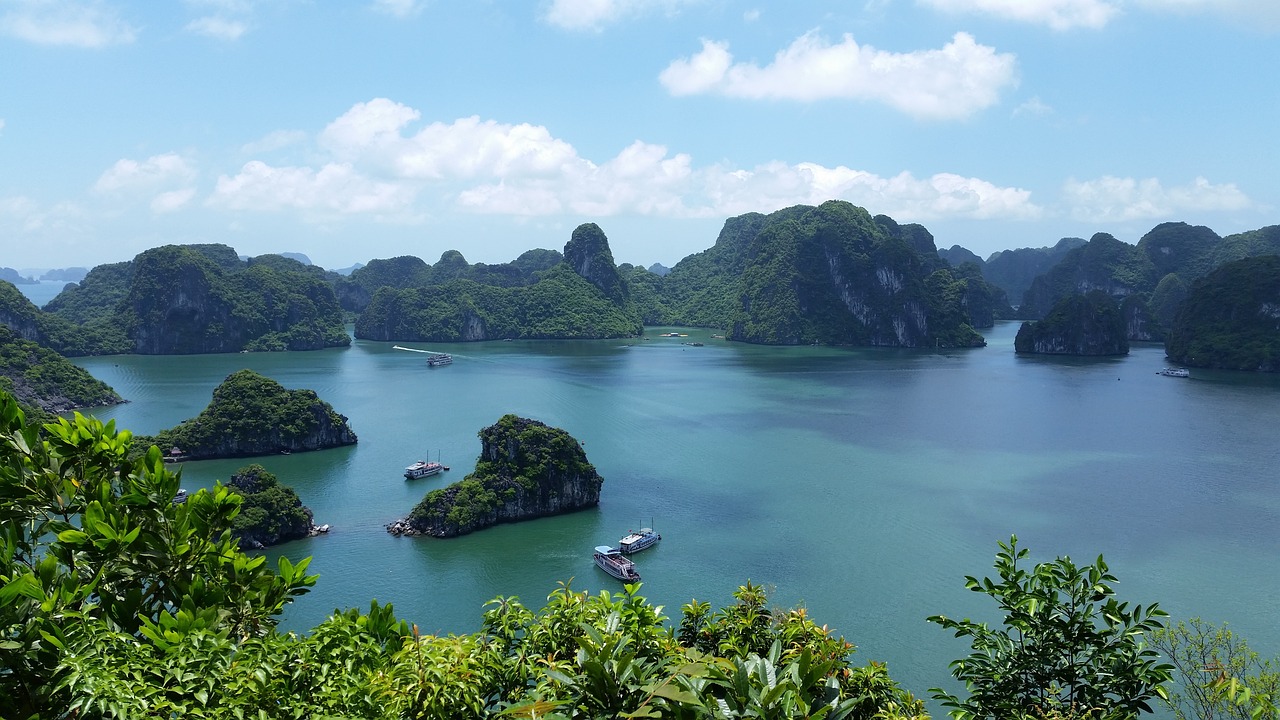 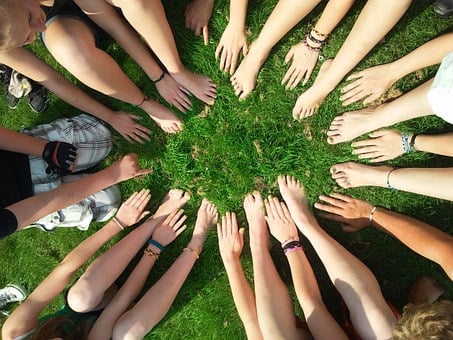 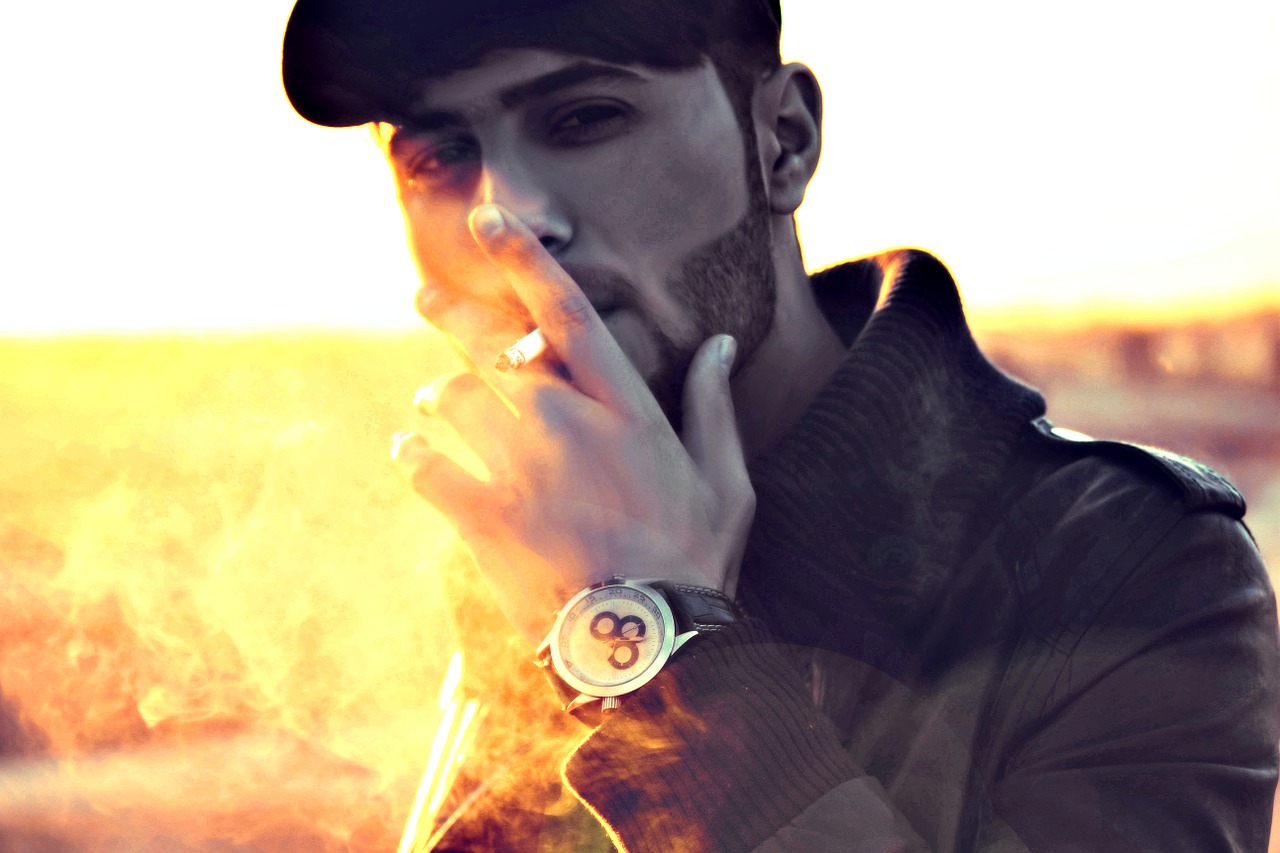 …za każdym     razem towarzyszył mu papieros..
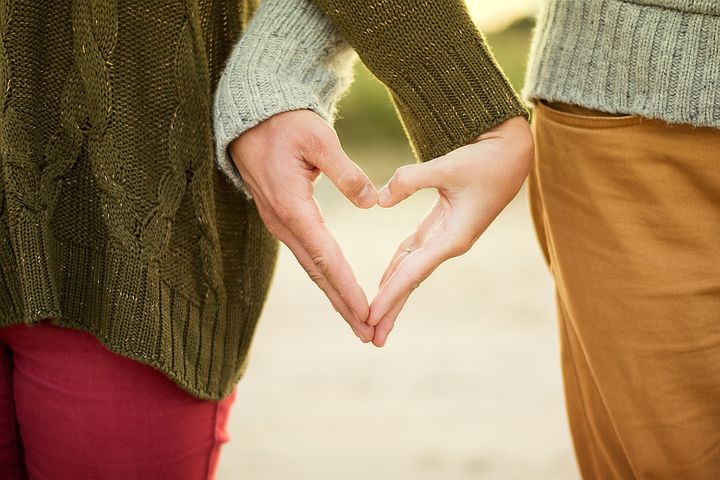 Gdy chłopiec miał 25 lat poznał dziewczynę.
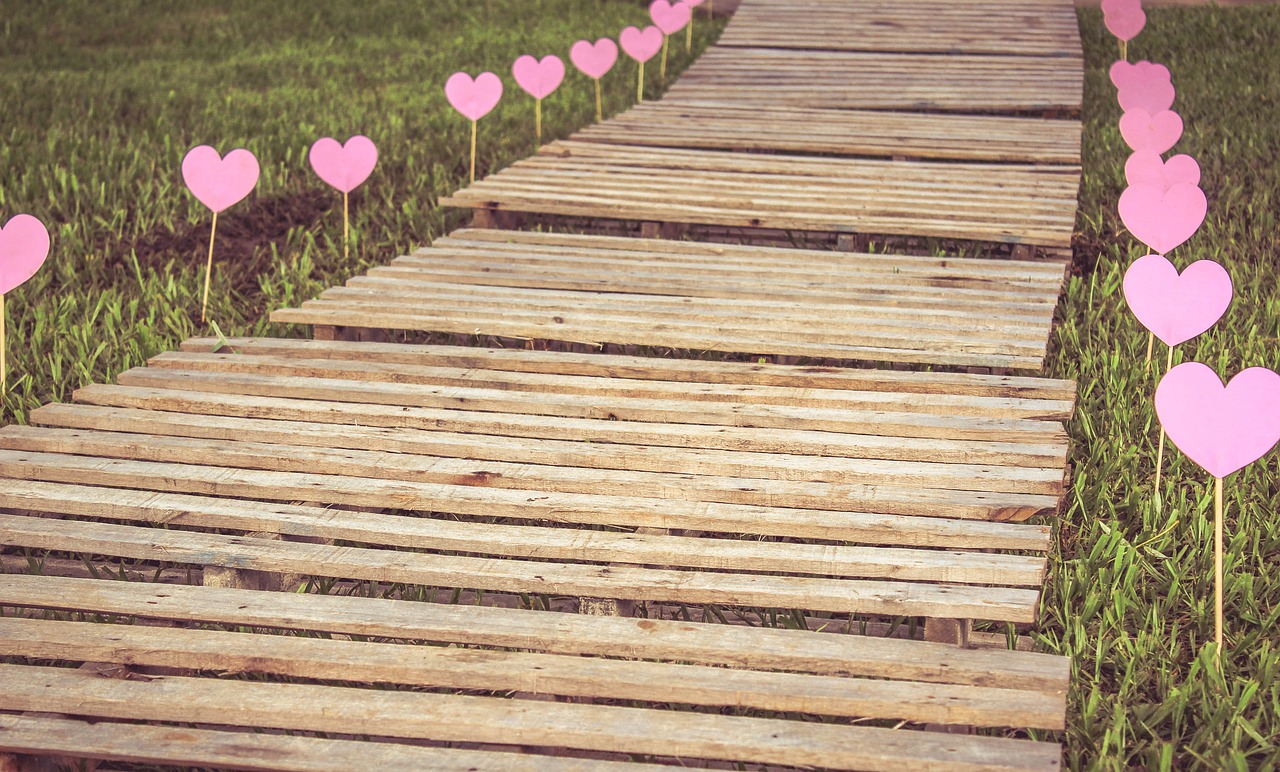 Wiedział, że odnalazł swoją drogę do szczęścia..
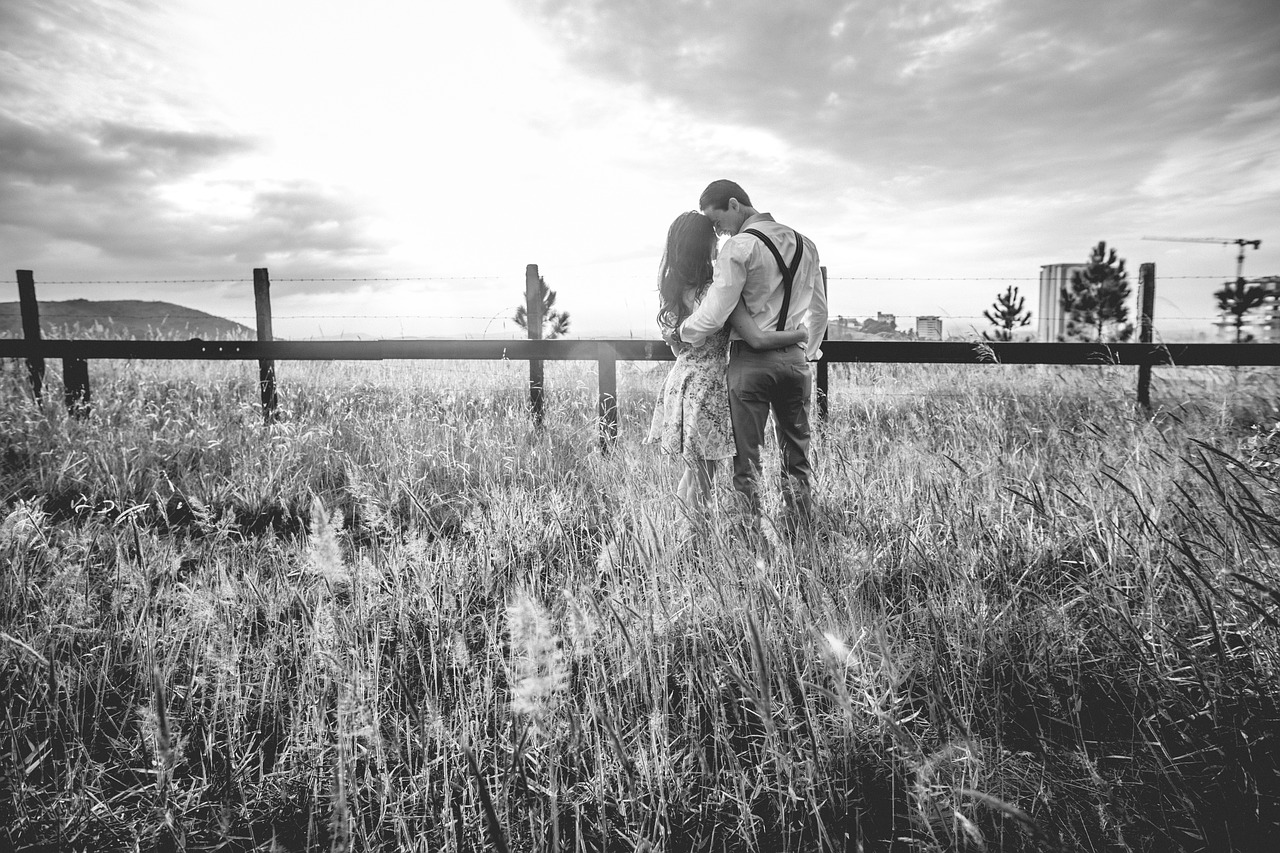 Mieli żyć długo 
             i szczęśliwie…
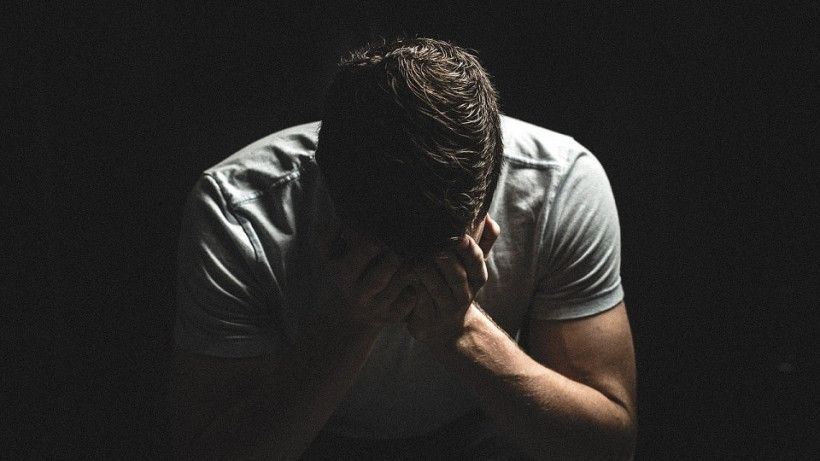 Pewnego dnia usłyszał diagnozę 

– nowotwór krtani.
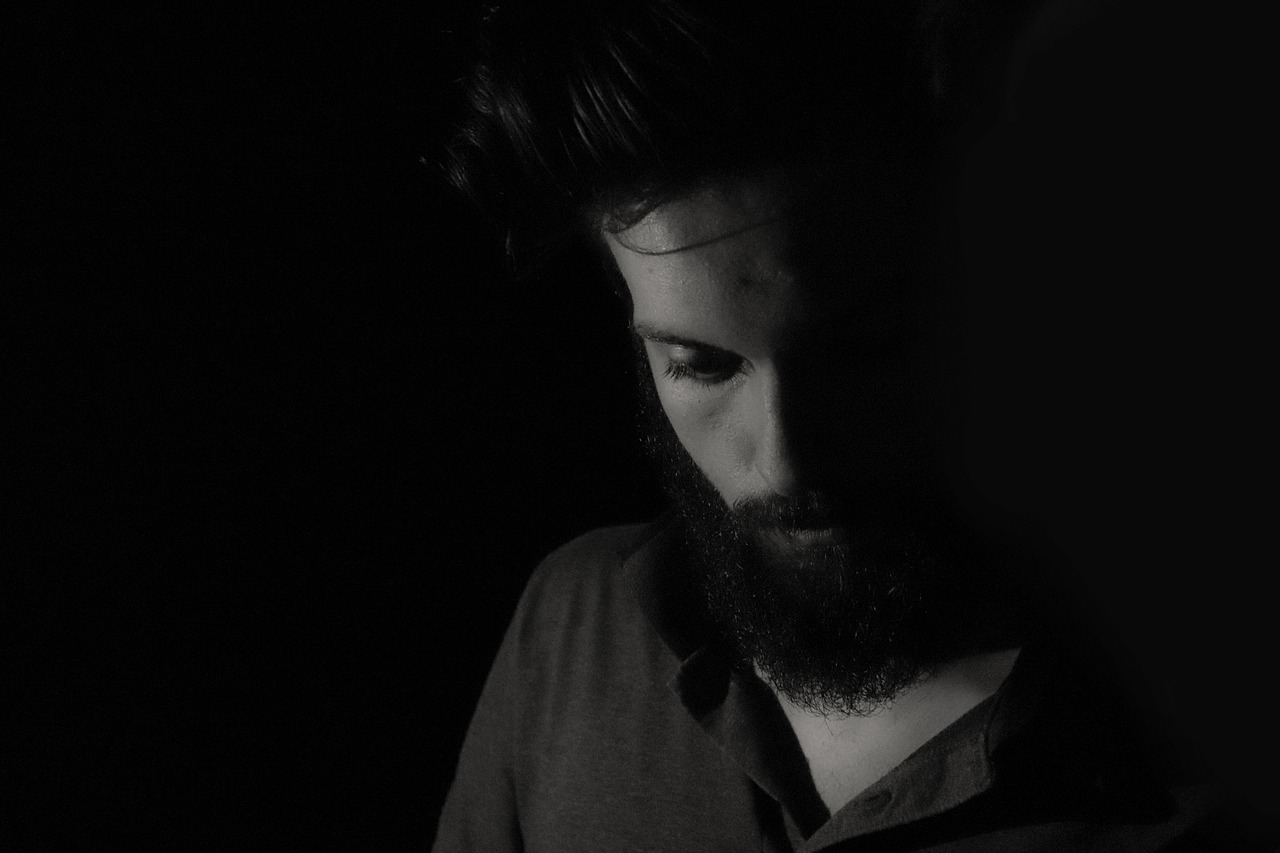 Mężczyzna wiedział, 
że nie będzie mógł oddać   się swojej pasji. 
 Jego marzenia o ślubie, dzieciach, podróżach pozostaną niespełnione…
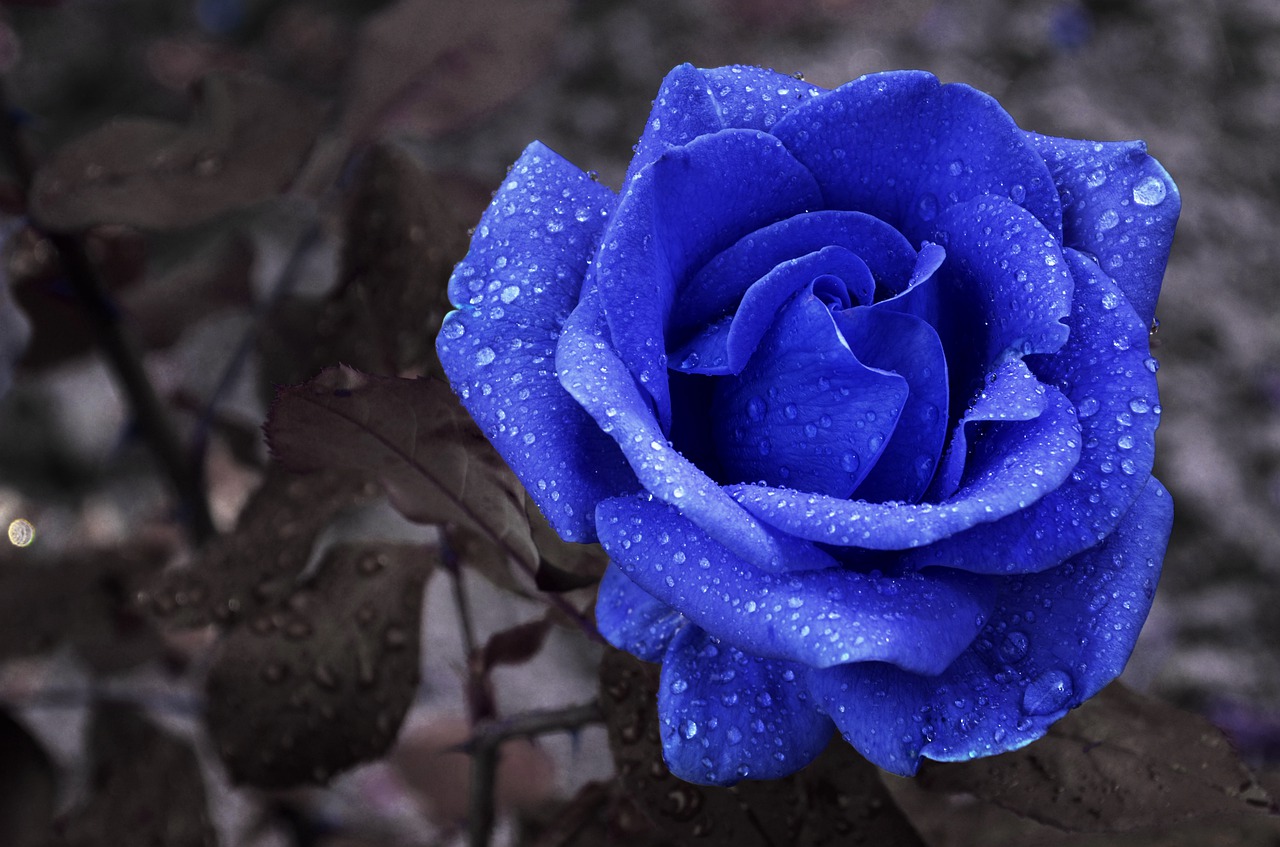 Miał jednak ostatnie życzenie.

Chciał, aby po jego śmierci zrobić mu ostatnie zdjęcie. 

Zdjęcie, które będzie przestrogą dla innych…
Oto jego ostatnie zdjęcie…
Zastanów się…
Na którym zdjęciu chciałbyś być?
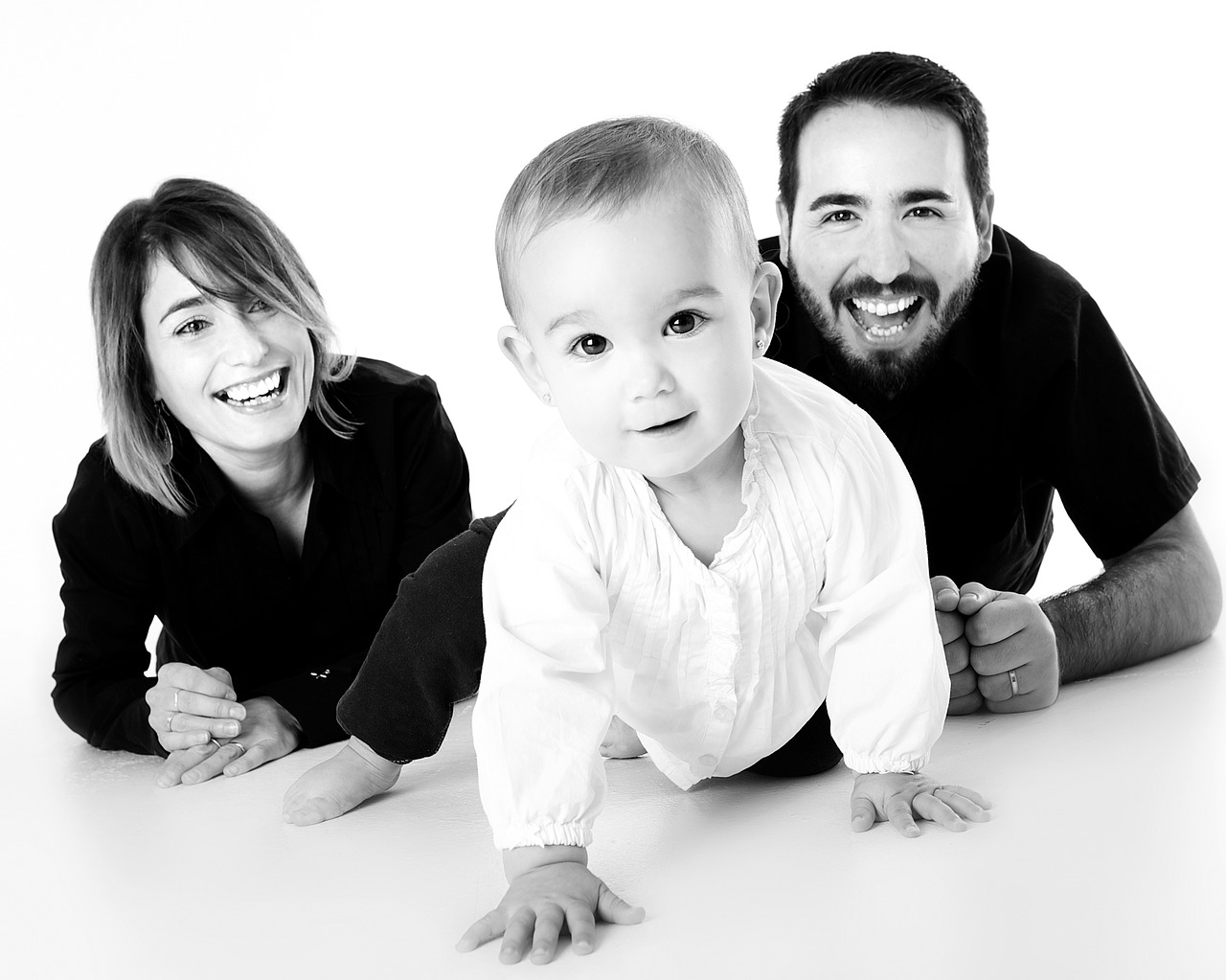 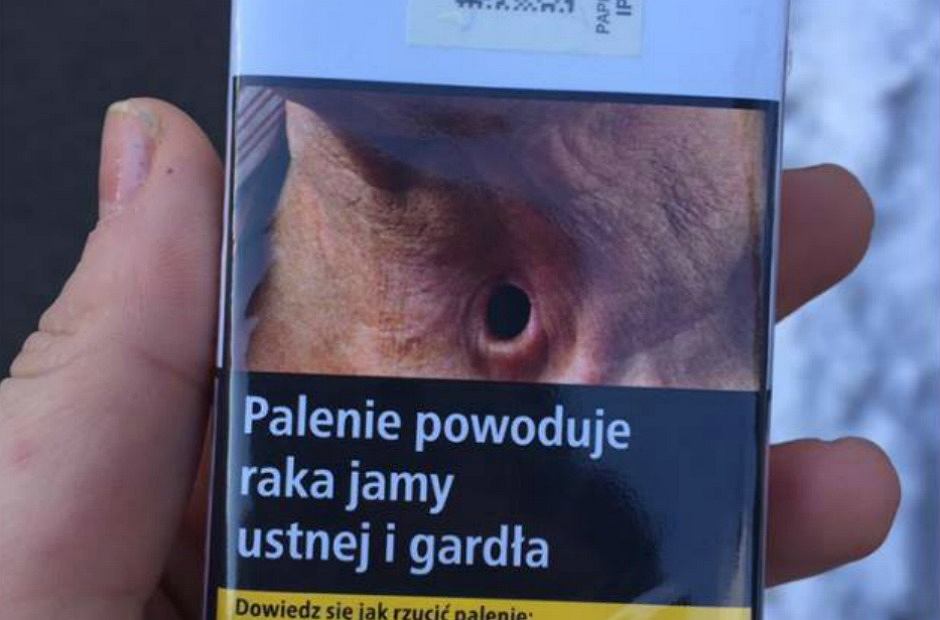